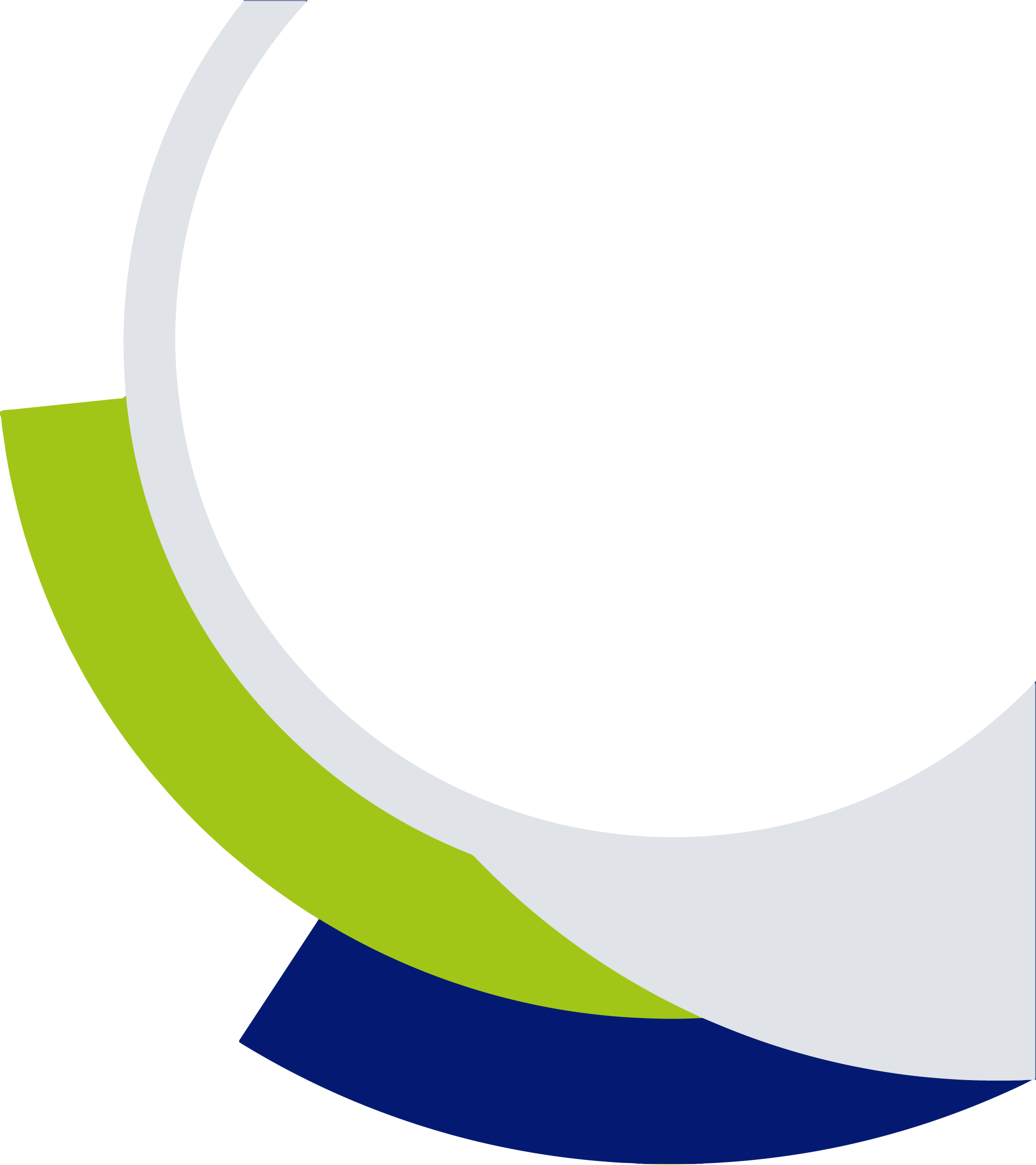 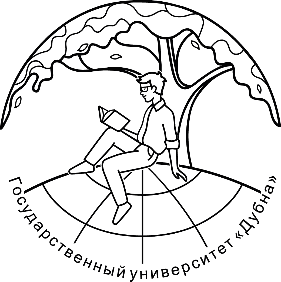 Государственный университет «Дубна»
территориальные задачи федерального университета
Деникин Андрей Сергеевич
и.о. ректора ФГБОУ ВО «Университет «Дубна»
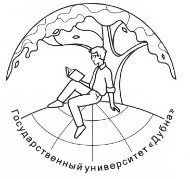 Университет
«Дубна»
Текущее состояние
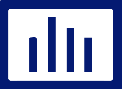 Инженерия
Гуманитарные
ИТ
Естественно-
научные
СПО
ВО
КОНТИНГЕНТ
ОБРАЗОВАТЕЛЬНЫЕ ПРОГРАММЫ
13
17
20
24
8300
4900
3400
2
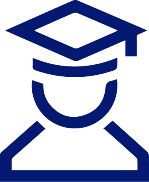 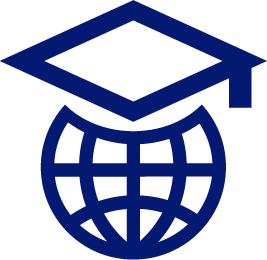 70+
2
26
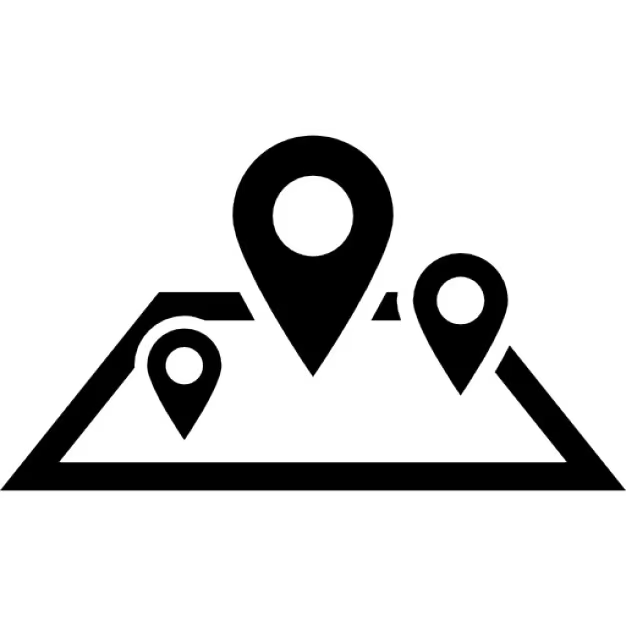 ИНСТИТУТА
ФАКУЛЬТЕТА
ВЫПУСКАЮЩИХ КАФЕДР
БАКАЛАВРИАТ И МАГИСТРАТУРА
ОБРАЗОВАТЕЛЬНЫХ ПРОГРАММ
3% 
ИНОСТРАННЫХ СТУДЕНТОВ
ДОЛЯ ВНЕБЮДЖЕТА
20% 
НПР < 39 ЛЕТ
4
ФИЛИАЛА
ФАКУЛЬТЕТЫ
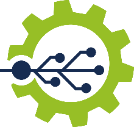 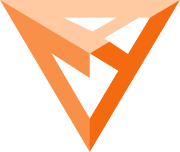 Институт системного анализа и управления
Инженерно-физический институт
АСПИРАНТУРА
10
15
170+
73
25%
43%
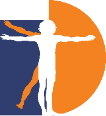 НАУЧНЫХЦЕНТРОВ
62
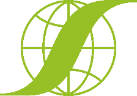 ОБРАЗОВАТЕЛЬНЫХПРОГРАММ
АСПИРАНТОВ
Факультет социальных и гуманитарных наук
Факультет естественных и инженерных наук
СРЕДНИЙ 
БАЛЛ ЕГЭ
19%
13%
УНИКАЛЬНЫ ОСОБЕННОСТИ
ЗА 5 ЛЕТ
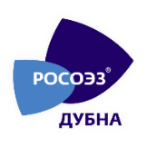 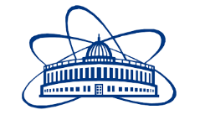 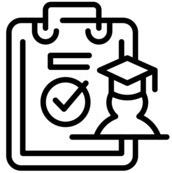 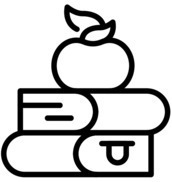 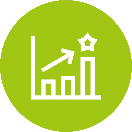 Тесная кооперация с 
ОИЯИ и ОЭЗ «Дубна»
Возможности создания уникальные образовательных программ
Высокий уровень трудоустройства и востребованности выпускников
ТОП-100 вузов РФ в рейтинге 
«Три миссии университета»
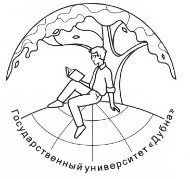 Университет
«Дубна»
Дефициты & Ограничения
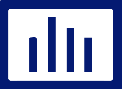 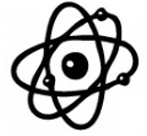 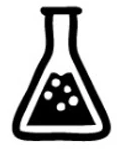 МАТЕРИАЛЬНО-ТЕХНИЧЕСКАЯ БАЗА
РАЗВИТИЕ НАУКИ И ИННОВАЦИЙ
Потребности в капитальном и текущем ремонте
Востребованность дополнительных мест в общежитиях (доступно 1400, потребность +1500)
Изношенность компьютерного оборудования и оргтехники
Недостаточность учебно-лабораторной базы
Инфраструктурные ограничения (недостаточность ресурсов  для развития)
Высокие показатели публикационной активности обеспечены за счет внешних совместителей
Низкие объемы результатов интеллектуальной деятельности
Низки объемы выполнения НИР и НИОКР
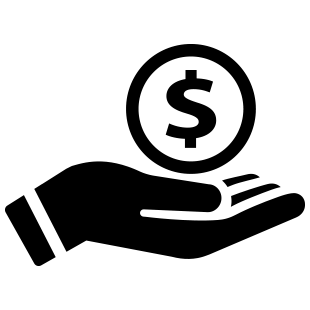 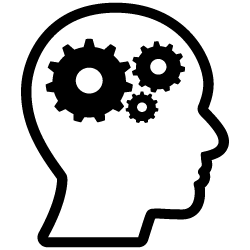 ДЕФИЦИТ ФИНАНСИРОВАНИЯ НА РАЗВИТИЕ
ДЕФИЦИТ ВЫСОКОКВАЛИФИЦИРОВАННЫХ КАДРОВ
Неспособность вуза самостоятельно реализовывать крупные исследовательские, имиджевые и иные проекты
Наличие реализуемых программ СПО и невозможность их полноценного бюджетного финансирования
Для подготовки кадров по непрофильным для университета направлениям требуются новые высококвалифицированные кадры
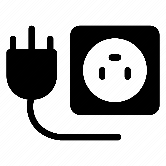 НЕПОЛНОЕ СООТВЕТСВИЕ СТРУКТУРЫ ВЫПУСКА
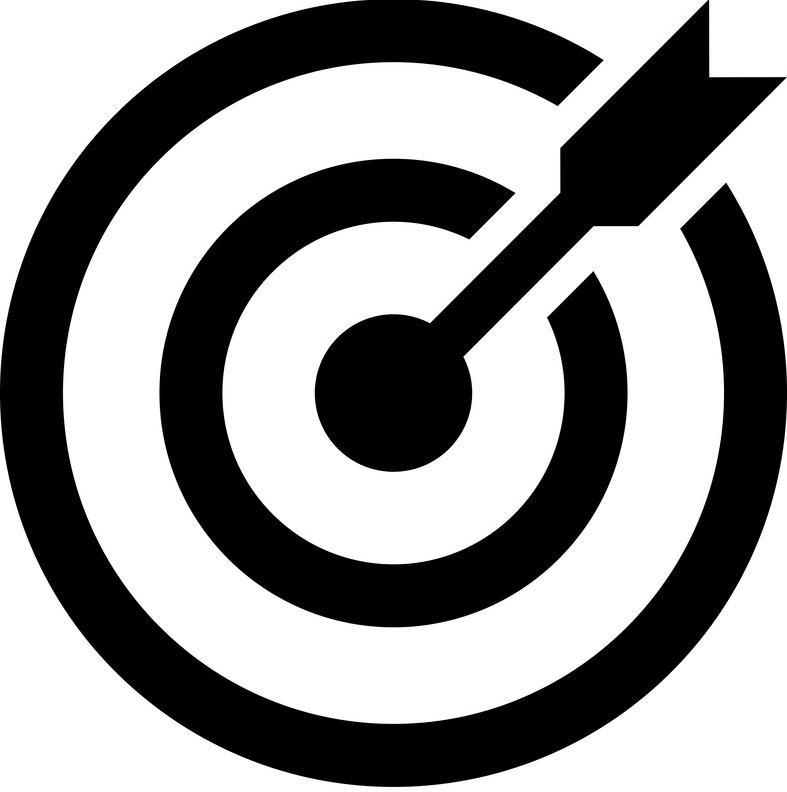 НИЗКАЯ УЗНАВАЕМОСТЬ
Низкая результативность медийной и рекламно- информационной активности вуза
Номенклатура направлений обучения менее чем на 60% соответствует кадровым потребностям предприятий заказчиков
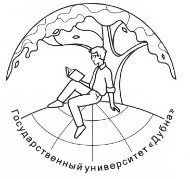 Университет
«Дубна»
Целевая модель
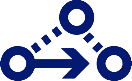 Университет «Дубна» – административный центр крупнейшего в России 
научно-образовательного консорциума
Опорный университет по подготовке и привлечению кадров в сфере ИТ, фундаментальных исследований, инженерии, материаловедении, химических и биотехнологий
Координационный центр по взаимодействию с ведущими вузами РФ в интересах подготовки кадров для Московской области
Интегратор образовательных программ для подготовки кадров по базовым направлениям наукоградов Подмосковья
Центр привлечения и обучения иностранных студентов и исследователей
85
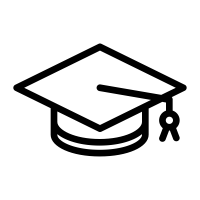 КОНТИНГЕНТ
ОБРАЗОВАТЕЛЬНЫЕ ПРОГРАММЫ
СРЕДНИЙ 
БАЛЛ ЕГЭ
73
Гуманитарные
ИТ
Инженерия
6 000
(только ВО)
Естественно-
научные
1 200
ПРИЕМ
15
25
25
15
500
«СЕТЕВИКИ»
ЗА 5 ЛЕТ
1 000
ИНОСТРАНЦЫ
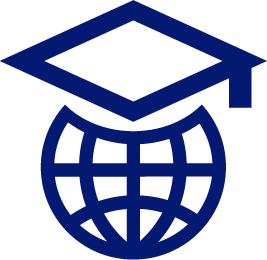 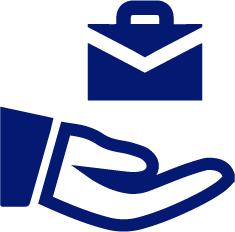 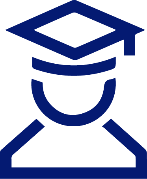 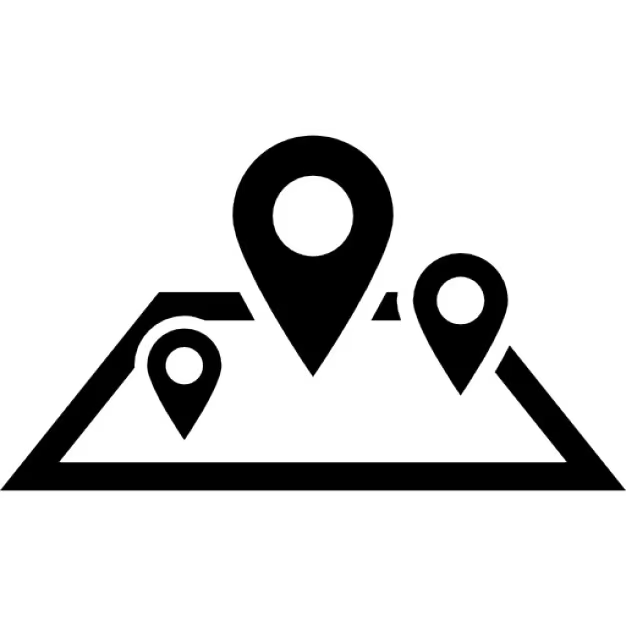 25%
ЦЕЛЕВИКИ
ВЫПУСК
1 000
20 % ИНОСТРАННЫХ СТУДЕНТОВ
95 % ТРУДОУСТРОЙ-СТВО
2
ФИЛИАЛА
ДОЛЯ ВНЕБЮДЖЕТА
35% НПР ДО 39 ЛЕТ
НИР во ВНЕБЮДЖЕТЕ
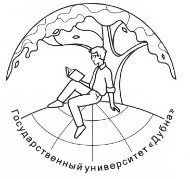 Университет
«Дубна»
Сетевая модель работы университета
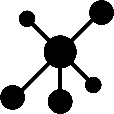 Стажировки, НИР
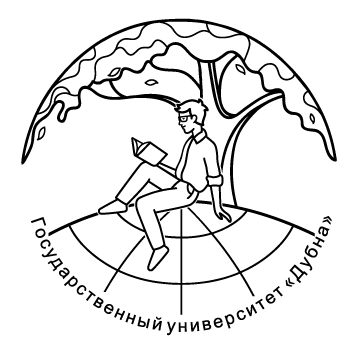 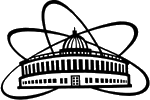 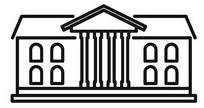 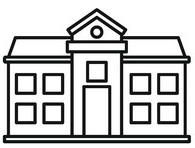 Обучение 
(2ой диплом)
University #4
Запрос
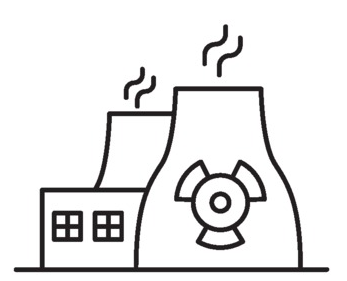 Университет #1
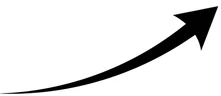 ОИЯИ (30 чел/год + 200 иностр. чел/год)
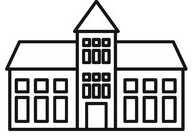 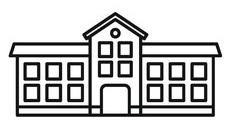 Стажировки
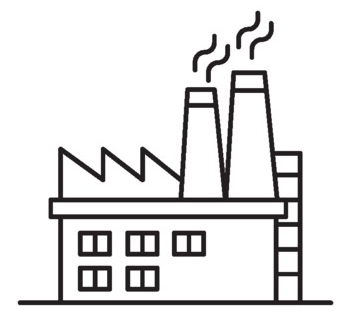 ОЭЗ ТВТ «Дубна» (650 чел/год)
ОПК (250 чел/год)
Студ. обмены
Университет #2
НПК (250 чел/год)
Анализ
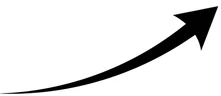 Университет «Дубна»
РОИВ (20 чел/год)
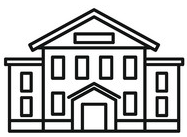 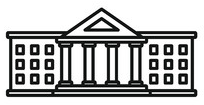 Кадры
НАУКОГРАДЫ (200 чел/год)
ИАС
«Кадровый хаб»
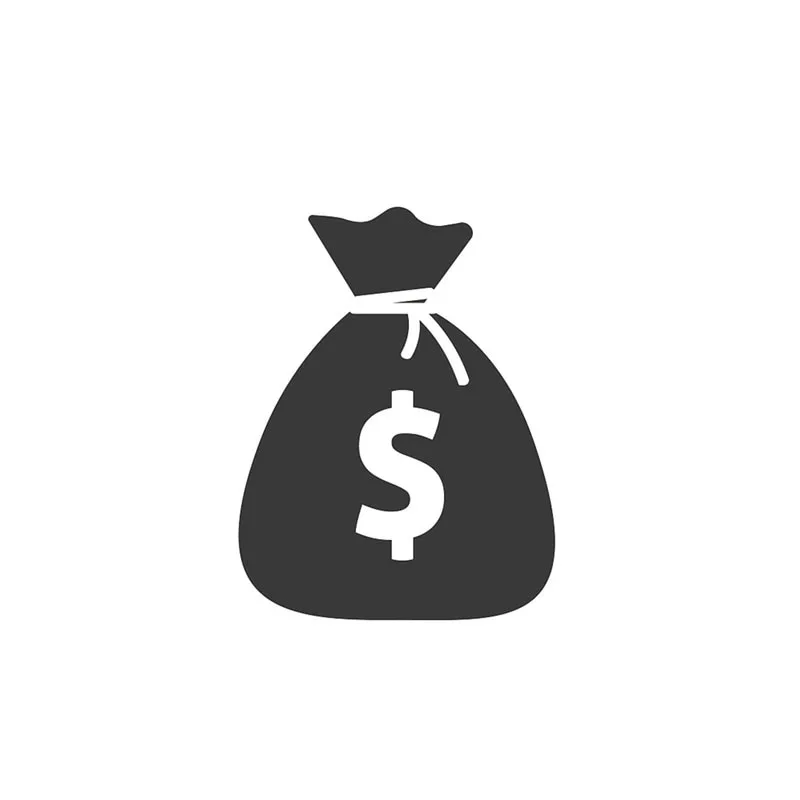 Университет #3
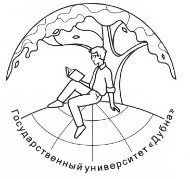 Университет
«Дубна»
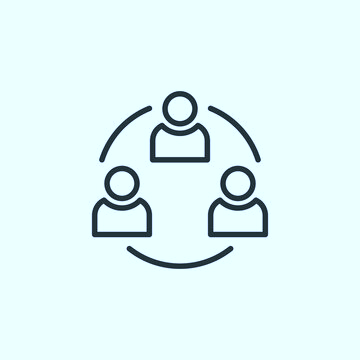 УНИВЕРСИТЕТ «ДУБНА» – АДМИНИСТРАТИВНЫЙ ЦЕНТР КРУПНЕЙШЕГО В РОССИИ НАУЧНО-ОБРАЗОВАТЕЛЬНОГО КОНСОРЦИУМА
НАУКА
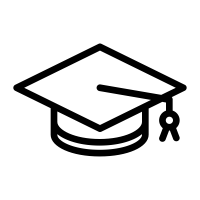 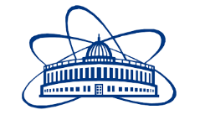 Объединенный институт ядерных исследований
НИИ организации наукоградов РФ
Международные коллаборации
Прикладные исследования (НИР и НИОКР) в интересах индустриальных партнеров
Университет «Дубна»:
оператор информационно-аналитической системы «Кадровый хаб»;
кадровый хаб для профессиональной ориентации студентов российских вузов;
площадка для практической подготовки студентов российских и зарубежных вузов;
интегратор лучших образовательных практик;
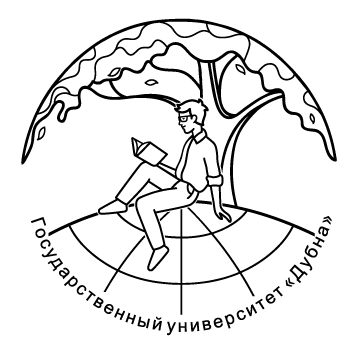 ОБРАЗОВАНИЕ
Университет «Дубна»:
Площадка для проведения фундаментальных прикладных исследований;
Место для организации широкой научной коммуникации;
Российские университеты-партнеры
Научно-исследователькие организации
Зарубежные университеты-партнеры
ОРГАНЫ ВЛАСТИ
Правительство Московской области
Мунициальные власти городских округов Севера Подмосковья
БИЗНЕС
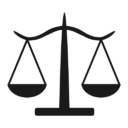 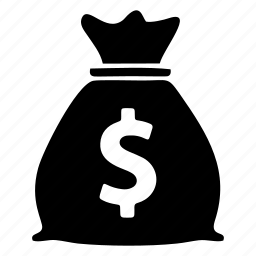 Компани-резидены ОЭЗ «Дубна»
Предприятия НПК и ОПК наукоградов РФ
Малое и среднее предпринимательство
Университет «Дубна»:
источник системной информации о доступных кадрах из числа выпускников и студентов старших курсов вузов РФ;
предлагает методику оценки кадровой потребности предприятий;
брендовые программы подготовки;
лоббирование университета «Дубна»
Университет «Дубна»:
Подготовка кадров для комплексного развития территорий;
Экспертный центр (социология, экология, психология, и др.)
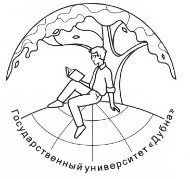 Университет
«Дубна»
Стратегическое партнерство с ОИЯИ
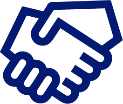 Базовые кафедры
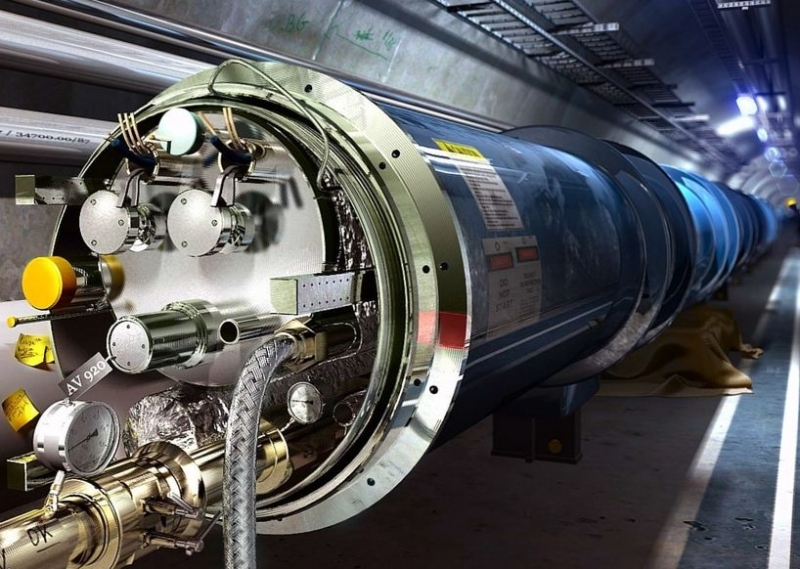 Более
600
Ядерной физики
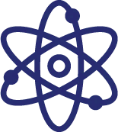 Физико-технических систем
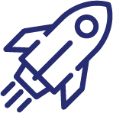 03.00.00 Физика и астрономия
14.00.00 Ядерные энергетика и технологии
03.00.00 Физика и астрономия
13.00.00 Электро- и теплоэнергетика
14.00.00 Ядерная энергетика и технологии
24.00.00 Авиационная и ракетно-космическая 
техника
Обучающихся на базовых кафедрах
Фундаментальных проблем 
физики микромира
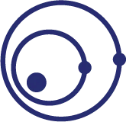 Проектирования электроники для 
установок megascience
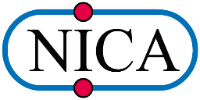 Более
03.00.00 Физика и астрономия
450
11.00.00 Электроника, радиотехника и 
системы связи
Биофизики
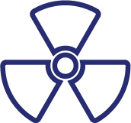 Нанотехнологий и новых материалов
выпускников университета трудоустроились в ОИЯИ
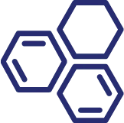 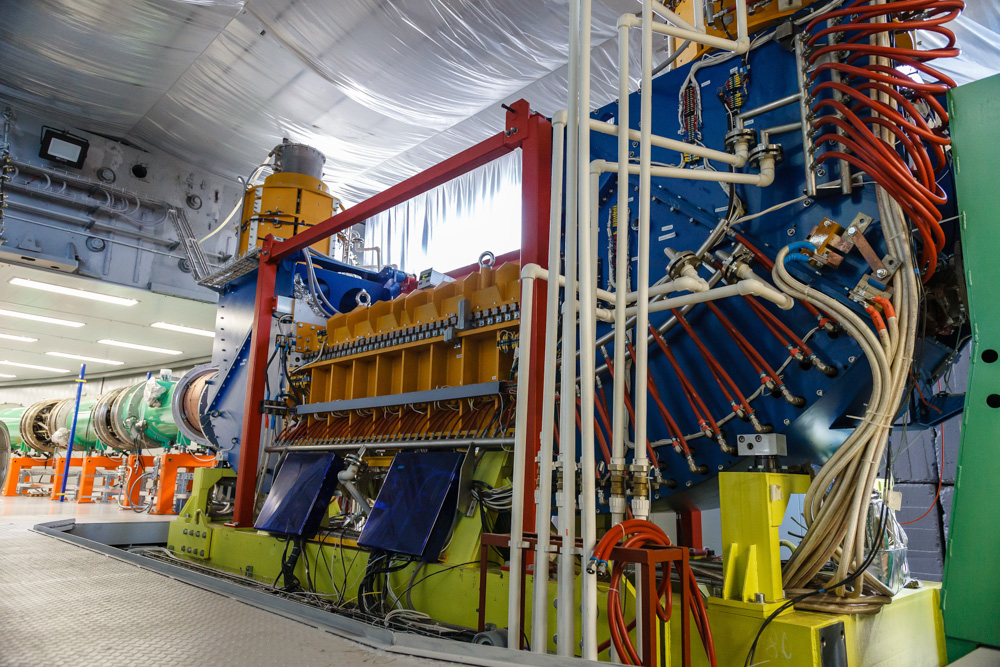 03.00.00 Физика и астрономия
14.00.00 Ядерные энергетика и технологии
03.00.00 Физика и астрономия
04.00.00 Химия
Распределенных информационно-
вычислительных систем
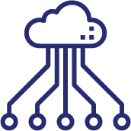 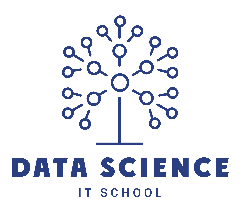 150
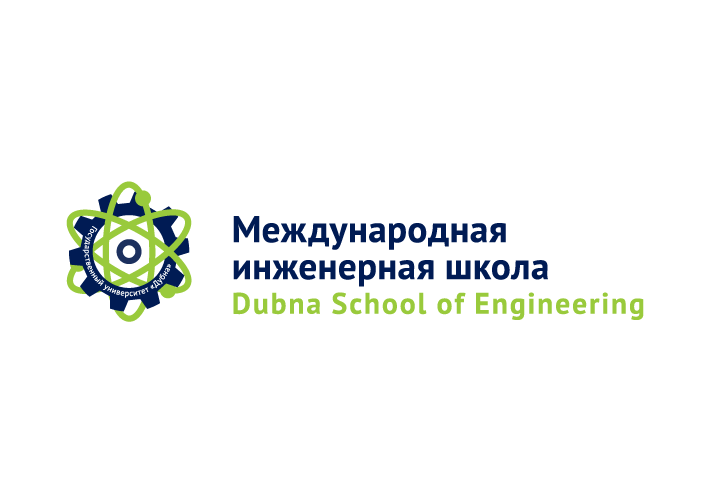 09.00.00 Информатика и вычислительная техника
27.00.00 Управление в технических системах
Развитие сотрудничества
научных сотрудников ОИЯИ преподают в университете
Реализация совместных образовательных программ для студентов и молодых ученых из стран-участниц ОИЯИ
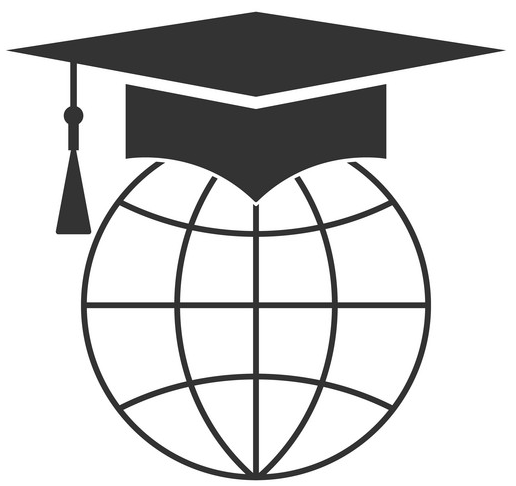 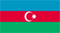 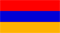 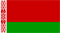 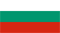 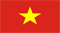 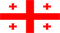 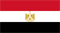 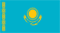 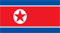 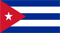 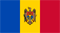 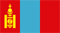 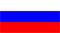 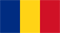 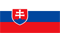 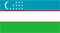 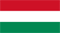 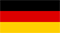 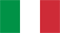 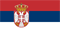 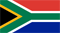 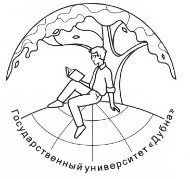 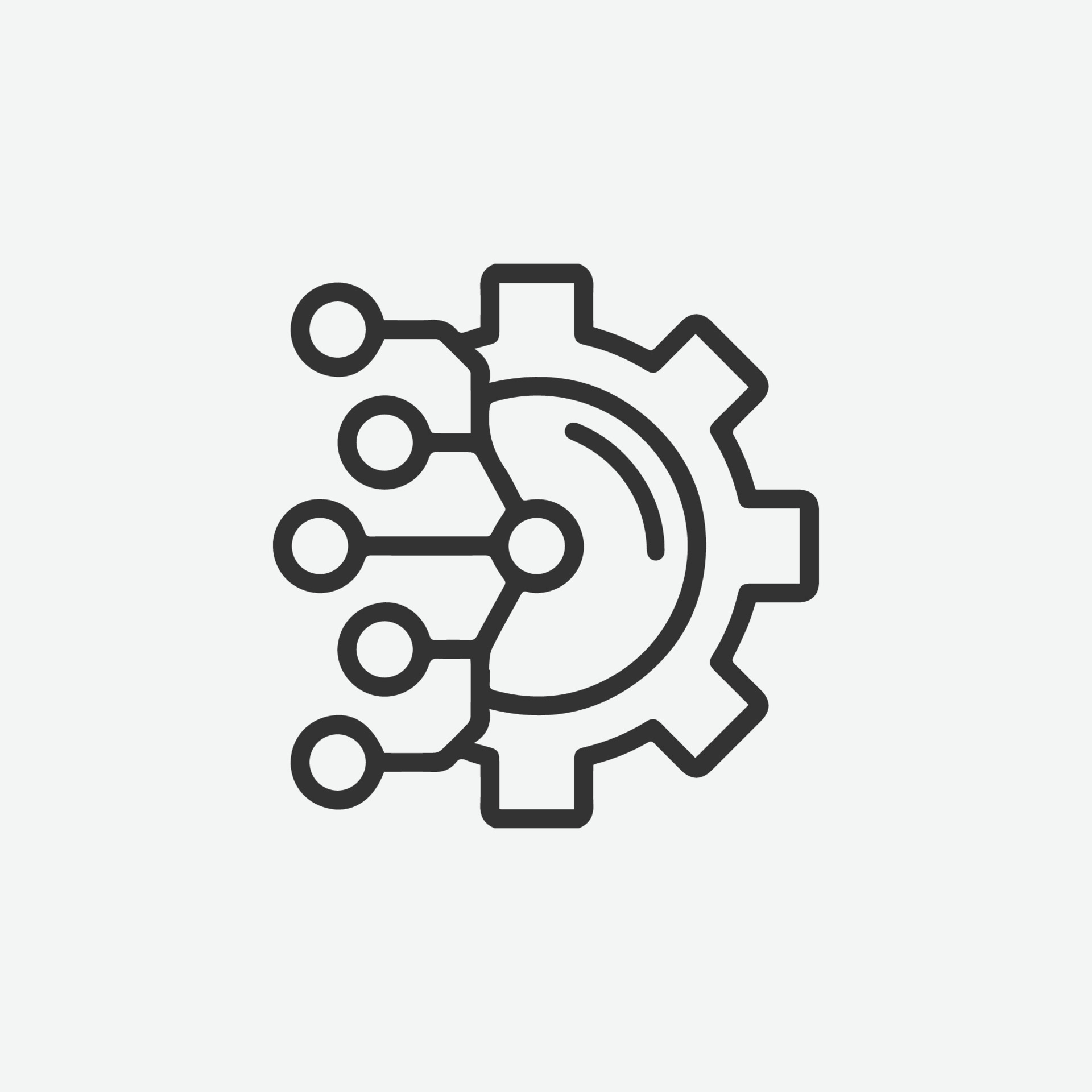 Университет
«Дубна»
Трансформация высшего образования
Индивидуализация образования
Новая инженерная школа
Развитие и обновление МТО для учебы и НИР
Новый индустриальные партнеры
Передовые образовательные проекты совместно с работодателем (МИШ, ШАБД, ШИК, …)
см. также разделы Развитие персонала, Привлечение таллантов
Конструктор индивидуальной траектории
Цифровая образовательная платформа и сервисы
Цифровой двойник (профиль)
Тьютор-наставник
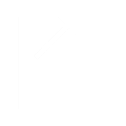 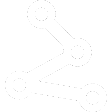 Новое качество
Привлечение талантов
Мотивация: см. раздел Новое качество
Расширение ареала притяжения:
Зарубежные информационные центры (ОИЯИ)
Выставки и форумы
PR и реклама
Подшефные школы
Дополнительные возможности:
Подготовительное отделение
Содержание и формы: 
Уникальные ОП с цифровыми компетенциами
Дифференцированная сложность
Международные программы
Программы для иностранцев
Дополнительные возможности:
Академическая мобильность
Стипендиальные программы партнеров
Трудоустройство во время учебы
Программы двойных дипломов
Он-лайн обучение по отдельным модулям
Научно-исследовательский компонент
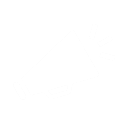 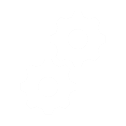 Целевое обучение
Интеграция компаний-партнеров:
Базовые кафедры
Стипендиальные программы компаний-партнеров
Передовые образовательные проекты совместно с работодателем (МИШ, ШАБД, ШИК, …)
Проектный подход & Преподаватели-практики
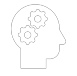 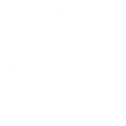 Развитие персонала
Новые лица (сотрудники из ОИЯИ, ОЭЗ «Дубна»,…)
Индивидуальные задания
Внутренние гранты
Стажировки и повышение квалификации
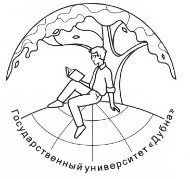 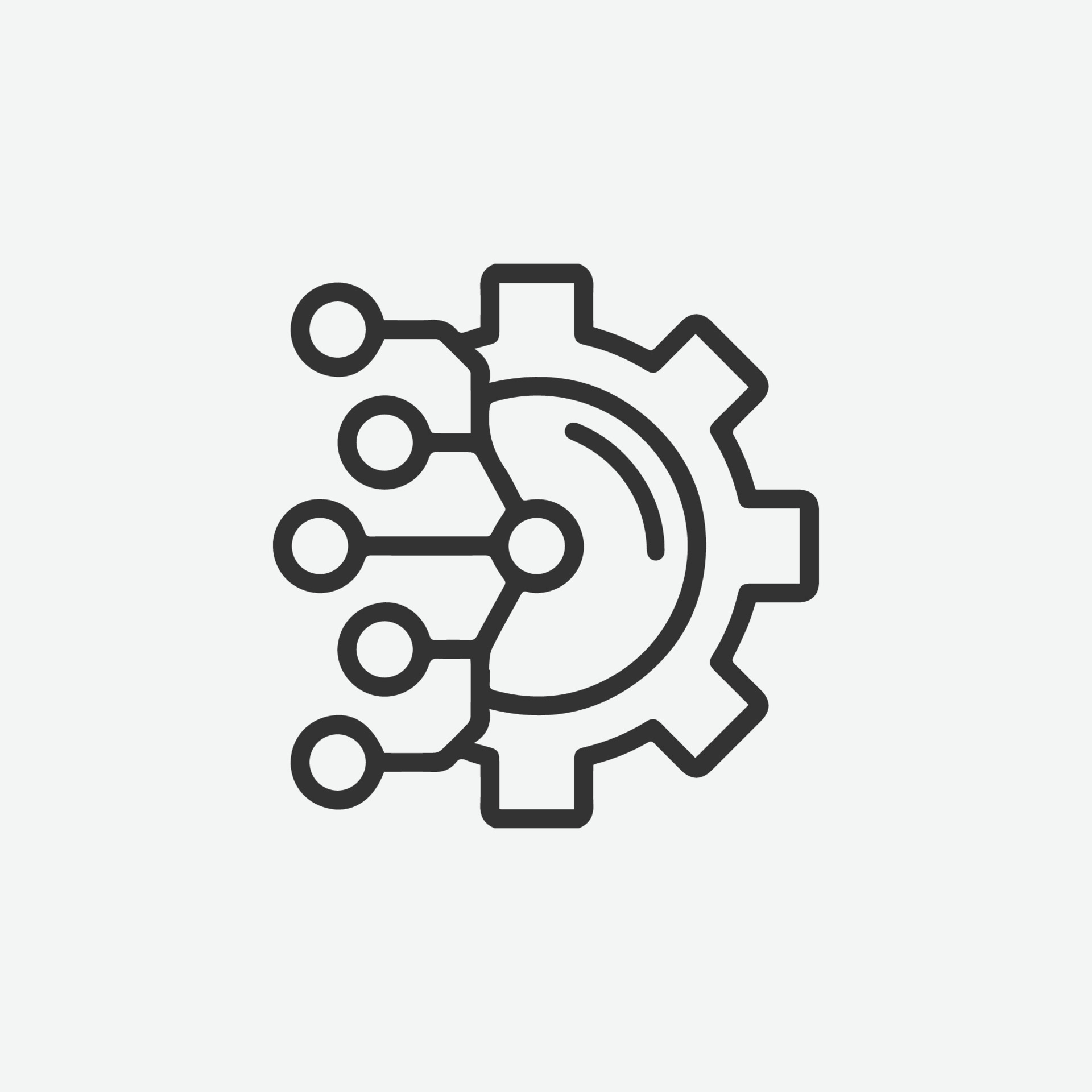 Университет
«Дубна»
ТРАНСФОРМАЦИЯ НАУКИ: Research & Development
Повышение эффективности организации исследований
Развитие исследовательской инфраструктуры
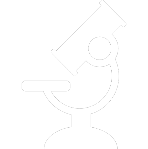 Внешния экспертиза принимаемых проектов
Конкурс внутренних грантов
Минимизация бюрократических барьеров
Создание новых исследовательских лабораторий
Обновление и прриобретение нового научного оборудования
Использование инфраструктуры партнеров
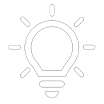 Перефокусировка направлений исследований
Научная кооперация
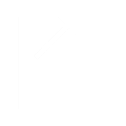 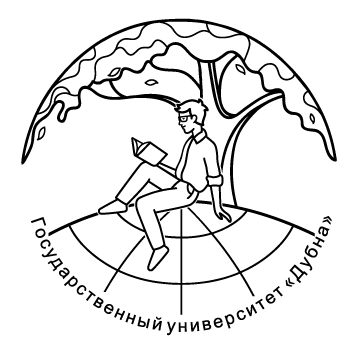 Вхождение НИР и НИОКР университета в проблемно-тематический план ОИЯИ
Международные исследовательские проекты
Перспективные прикладные исследования по заказу индустриального партнера 
Трансфер наукоемких технологий
Исследования в интересах и при поддержке ключевых партнеров
Исследования поддержанные учредителем
Междисциплинарные исследования в сетевом партнерстве
Data Science & AI
Привлечение ученых
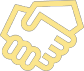 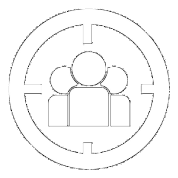 Создание условия для привлечения ведущих ученых из РФ и зарубежья
Программа создания позиций PostDoc
Именные лаборатории
Создание и поддержка Научных школ
Развитие научных сотрудников
Академическая внутренняя и международная мобильность
Открытие диссертационных советов
Стимулирование диссертационных защит
Проведение международных конференций
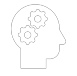 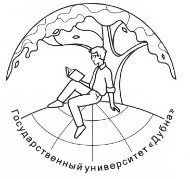 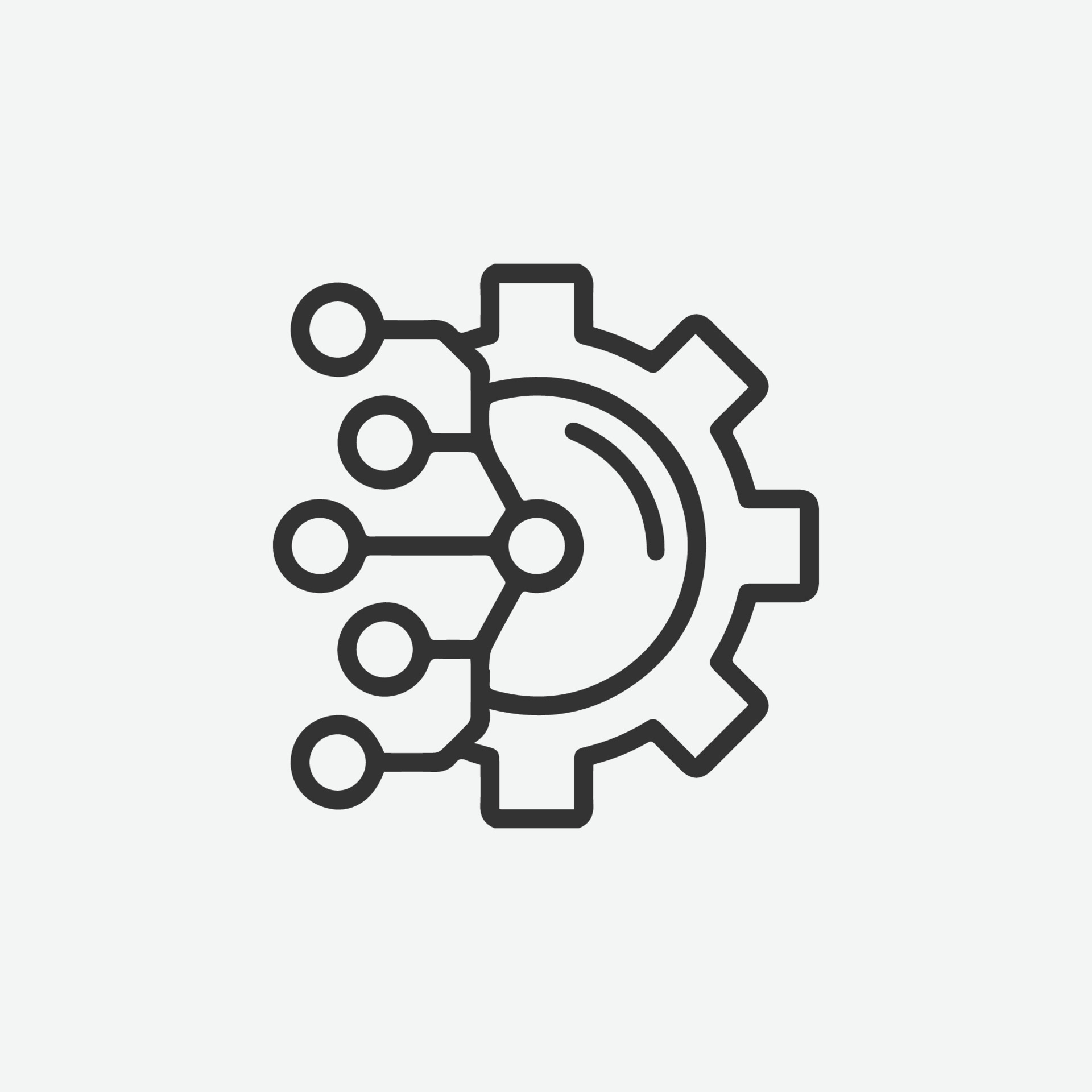 Университет
«Дубна»
Направления комплексного развития
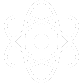 НАУКА
КАМПУС
ИННОВАЦИИ
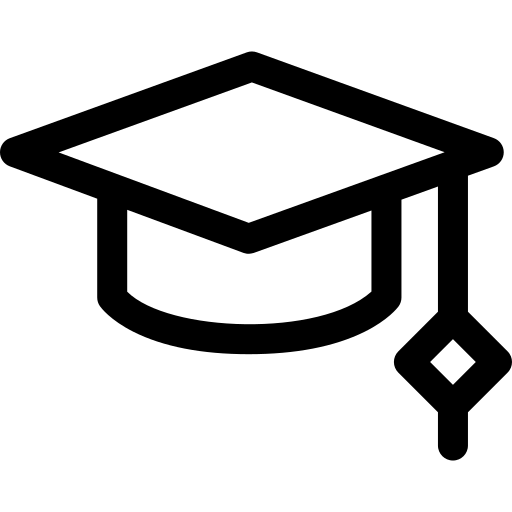 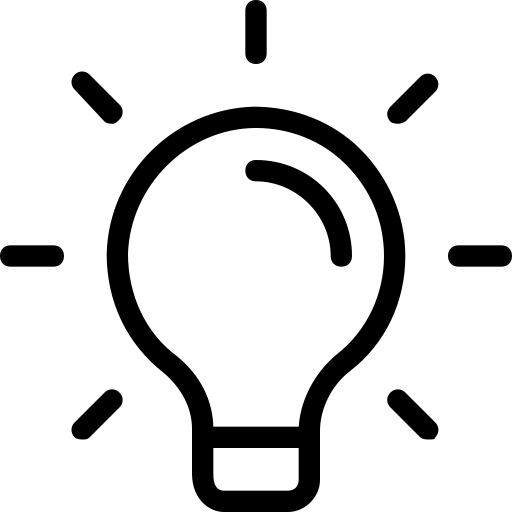 Создание полноценных условий для творческой и научно-исследовательской деятельности студентов и НПР вуза. Обеспечение высокой доли доходов вуза от НИР и НИОКР.
Перефокусировка направлений исследований, научная кооперация, привлечение новых ученых и профессиональное развитие НПР, повышение эффективности организации исследований, развитие исследовательской инфраструктуры
Строительство нового общежития, строительство новых учебно-лабораторных корпусов, обновление и капитальные ремонты здний и сооружений вуза
ЦИФРОВИЗАЦИЯ
ОБРАЗОВАНИЯ
РАЗВИТИЕ ПЕРСОНАЛА
Создание цифровой экосистемы вуза с единой точкой входа ко всем ресурсам, поддерживающей формирование цифрового двойника обучающегося и персонала. Созданиеи поддержка ИАС «Кадры».
Новое качество образовательных программ, Индивидуализация образования, Развитие научно-педагогического персонала. Привлечение таллантов
Привлечение новых сотрудников, Индивидуальные задания, Внутренние гранты, Стажировки и повышение квалификации
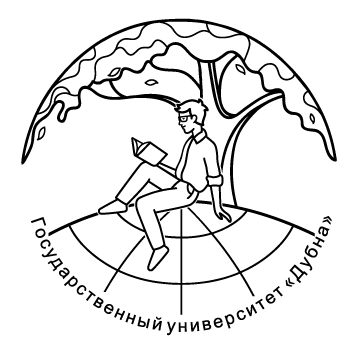 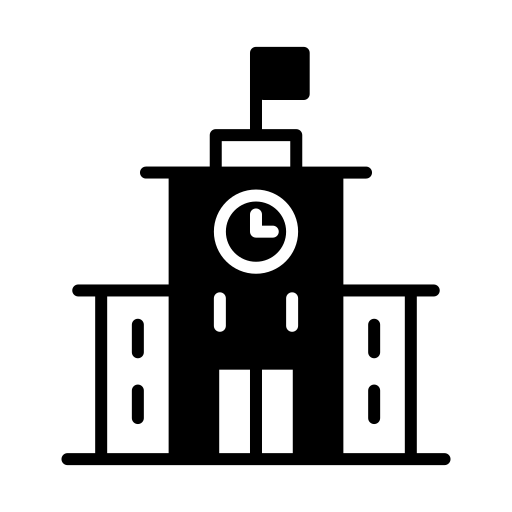 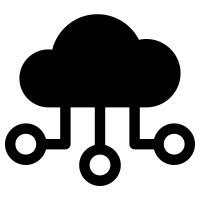 МОЛОДЕЖНАЯ ПОЛИТИКА
Создание полноценных условий для спортивного, творческого и культурного развитя молодежи и сотрудников университета. Воспитание активной гражданской и патриотической позиции молодежи
ОТКРЫТОСТЬ
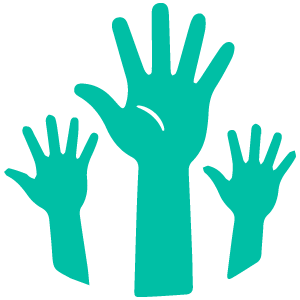 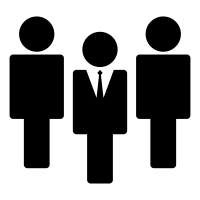 Доступность образовательных и иных услуг для обучающихся любых возрастов и любого гражданства. Снятие бюрократических барьеров. Публичность руководства и административных структур вуза.
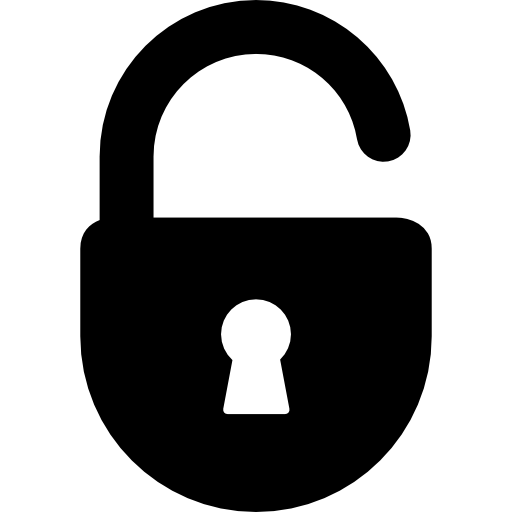 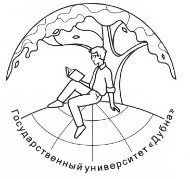 Университет
«Дубна»
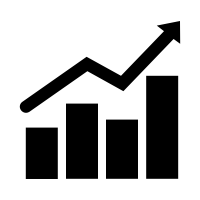 Показатели развития университета к 2030
Трудоустройство (%)




78	      95
Индивидуальные траектории (%)



2	     90
Доля иностранных студентов (%)



3	     20
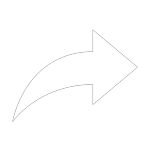 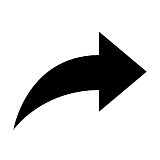 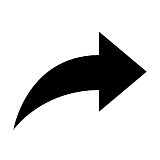 Внебюджетные доходы (млрд. руб.)



0.2	    1.0
Доля НИР и НИОКР (млн. руб.)



20	 100
Доля целевиков (%)




2	    25
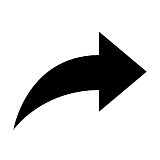 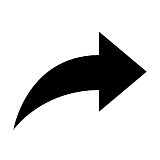 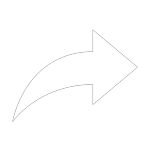 Количество защит в год (ед.)



0	          5
Средний балл ЕГЭ



73     85
Студентов с 
2ым дипломом (%)



0,5	             8
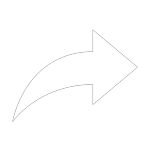 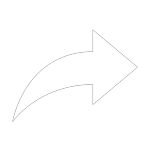 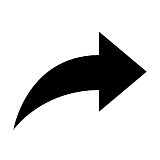 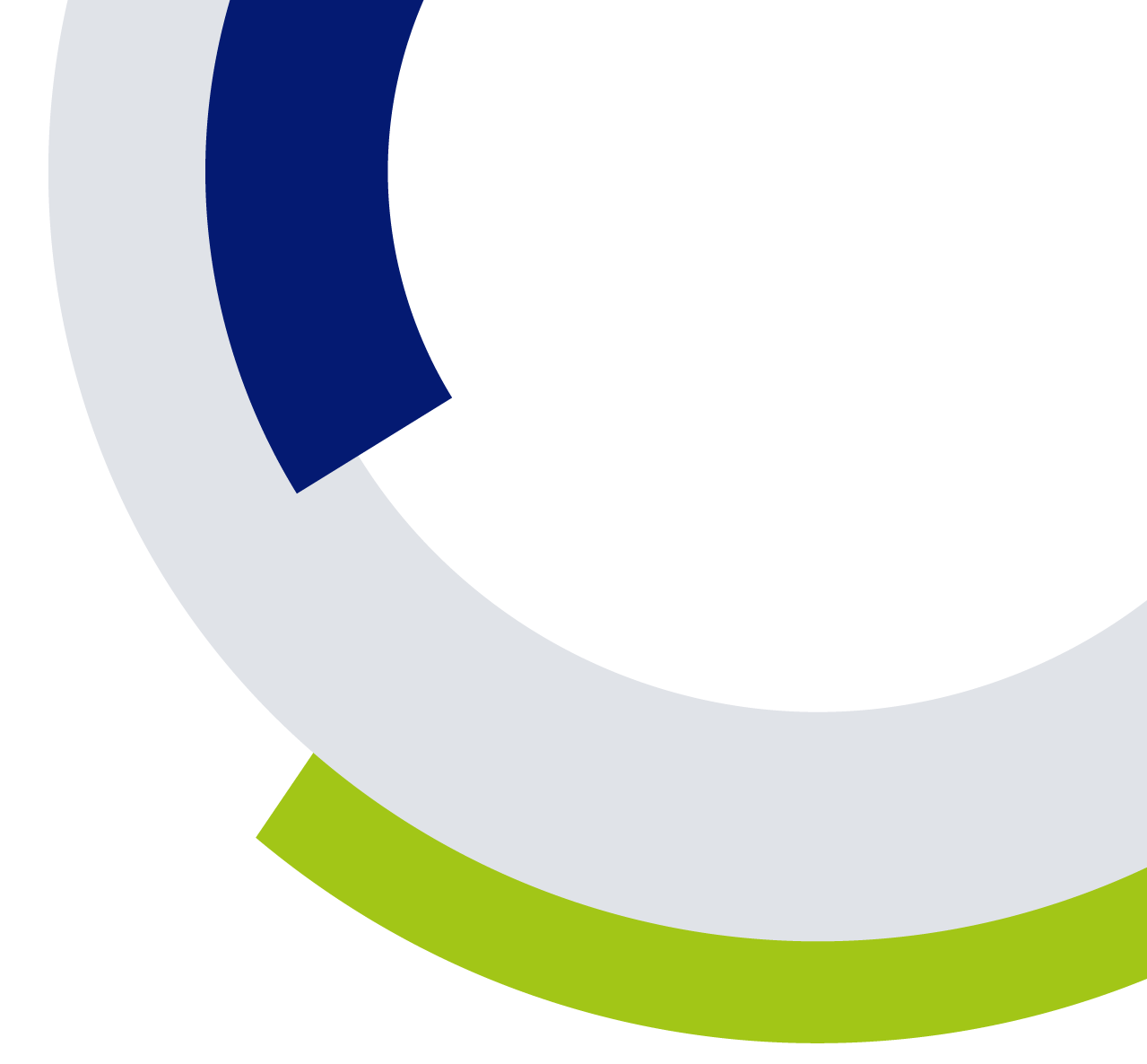 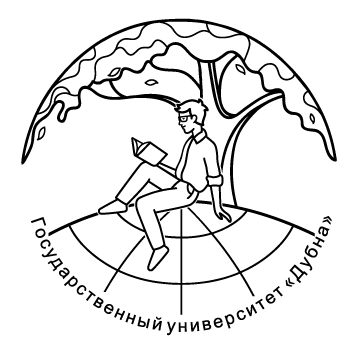 СПАСИБО ЗА ВНИМАНИЕ!
Федеральное государственное бюджетное 
образовательное учреждение высшего образования
«Университет «Дубна»
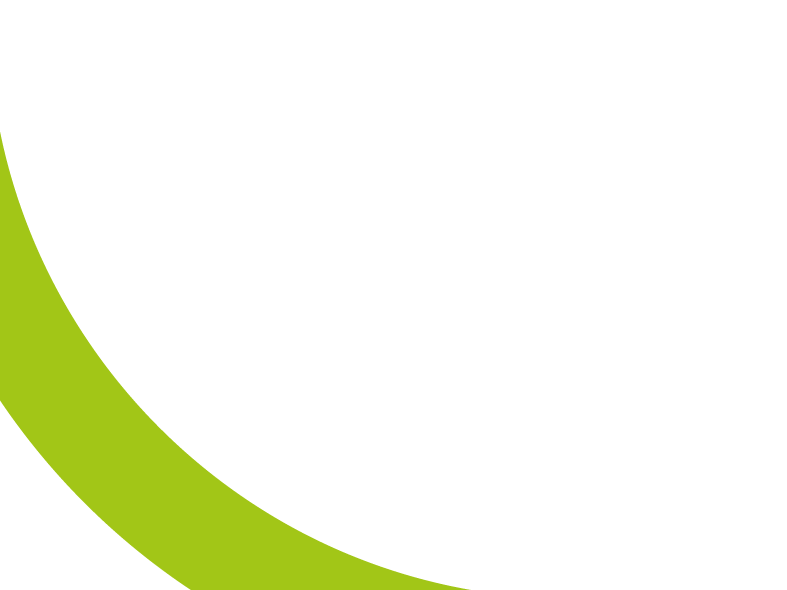